RECETTORI CANALE
Sono canali ionici la cui apertura è modulata dall’interazione con specifici trasmettitori endogeni
L+R  modifica conformazione R  apertura canale  passaggio ioni secondo gradiente elettrochimico  variazione potenziale di membrana  Risposta cellulare
I recettori-canale sono espressi in quasi tutti i tipi cellulari; tuttavia predominano in quantità e varietà nelle cellule nervose a livello sia postsinaptico (regolano la risp cellulare all’impulso nervoso) che presinaptico (modulano la secrezione del neurotrasmettitore)
Recettori permeabili ai cationi:
AChR x l’acetilcolina
AMPAR, KAR, NMDAR x gli amminoacidi eccitatori
5-HT3 x la serotonina
P2X x ATP e purine
CNG aperto da cAMP e cGMP

Recettori permeabili agli anioni:
GABAA-R x il GABA
Gly-R x la glicina
depolarizzazione









 iperpolarizzazione
ORGANIZZAZIONE MOLECOLARE DEI 
RECETTORI-CANALE
Proteine oligomeriche transmembranarie (3, 4 o 5 subunità) con un singolo piano di simmetria rotazionale perpendicolare al piano della membrana dove sono inseriti

Sulla base della topologia delle subunità si distinguono 4 classi di recettori-canale:
 Famiglia dei recettori nicotinici
 Recettori del glutammato
 Recettori dei nucleotidi ciclici cGMP e cAMP
 Recettori ionotropici dell’ATP P2X
Ansa (13aa) compresa fra 2 Cys: ponte disolfuro imp x struttura 3aria
N
C
S-S
M1
M2
M3
M4
Delimita il canale
Sito di fosforilazione per il nAChR
1) FAMIGLIA DEI RECETTORI NICOTINICI
Recettori nicotinici neuronali e muscolari, GABAA-R, Gly-R, 5-HT3
Omologia aa subunità: 20-60%
Simile distribuzione M1-M4
ETEROPENTAMERI
formati da 5 subunità proteiche assemblate a cerchio in modo da formare il poro ionico (es:2 [siti di legame],1,1/,1 x nAChR)
Organizzazione delle subunità:
M1-M4: domini idrofobici transmembrana uniti da regioni idrofiliche
ORGANIZZAZIONE MOLECOLARE DEL nAChR muscolare
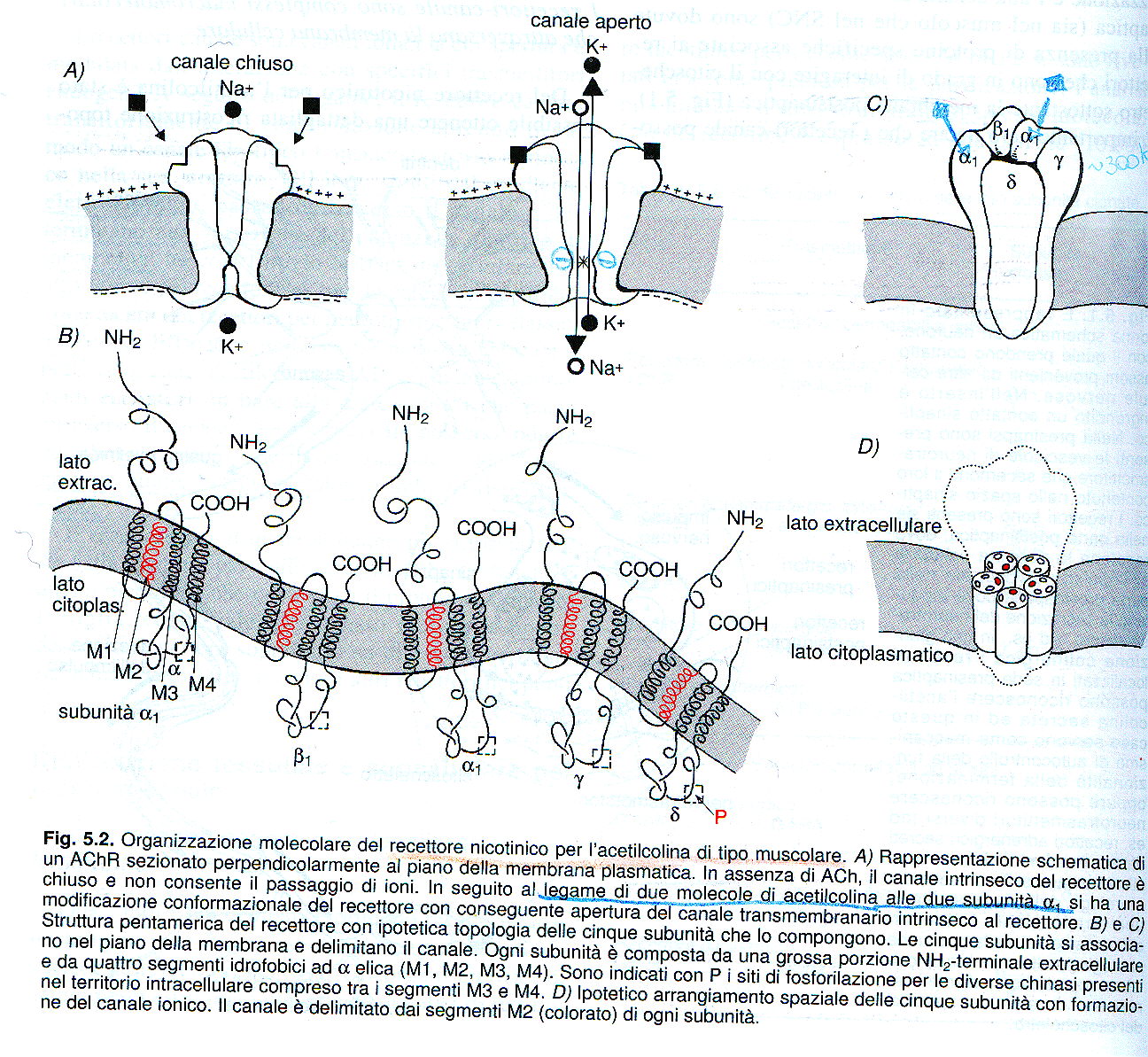 Parte extracell a forma di imbuto x concentrare gli ioni destinati ad attraversare il canale
1
2
3
Restringimento:
poro selettivo: aa carichi 
negativamente disposti ad anello
Complesso di 5 subunità
glicoproteiche-PM ~ 300kDa
Porzione intracellulare:
Siti di ancoraggio al citoscheletro
Siti di fosforilazione (PKA:↑apertura rec; PKC: ↑vel desensitizzazione, TyrK:imp x localizzazione post-sinaptica
TyrK
PKC
PKA
1 e 3: anelli che servono x concentrare gli ioni e per bloccare ioni bivalenti
2: funge da filtro selettivo (aa negativi in nAChR e 5-HT3; aa non carichi in GABAA e Gly-R)
2) RECETTORI DEL GLUTAMMATO
Lunga regione N terminale
N
Delimita il canale. Entra nel piano della membr
Senza attraversarla (regione P ~ VOC)
M1
M2
M3
M4
C
Recettori ionotropici del glutammato: AMPA, Kainato e NMDA
TETRAMERI
Formati da 4 subunità 
identiche (omooligomeri) o diverse (eterooligomeri)
S1
S2
S1/S2: sito di legame per il Glu
M2: NMDA: Asn (permeabilità al Ca2+, blocco da Mg2+); 
        non-NMDA: Gln (Na+ e Ca2+) o Arg (bassa perm al Ca2+)
Regione a P (~ VOC x K+)
Imp x la formazione del poro
M1
M2
M3
M4
M5
M6
N
C
3) RECETTORI DEI NUCLEOTIDI CICLICI
Aperti da cGMP o cAMP (4L-R)
Strutturalmente omologhi ai canali ionici aperti da voltaggio (VOC)
Il sito di legame x i nucleotidi ciclici è localizzato nella porzione intracellulare del recettore (extracellulare x le altre classi recettoriali)

ETEROOLIGOMERI
Formati da 4 subunità diverse
Sito di legame x i nucleotidi ciclici
Larga regione extracellulare
M1
M2
Regioni amino e carbossi
terminale intracellulari
N
C
4) RECETTORI IONOTROPICI DELL’ATP
Ad oggi sono state clonate 7 subunità che codificano per questi rec (P2X1-7)
OMOOLIGOMERI
Alcune subunità di questa classe si assemblano a formare
recettori omooligomerici costituiti da 3 subunità uguali,
ognuna contenente un sito di legame per il ligando
ATP
nAChR: SITI DI LEGAME PER IL LIGANDO ENDOGENO
Subunità 
Cys 192-193:coinvolte nella formazione del sito di legame di AG e AT
Tirosina 93-Triptofano 86 (ansa A)
Triptofano 149-Tirosina 151 (ansa B)
Tirosina 190-Tirosina 198 (ansa C)
Delimitano la tasca dove si lega il neurotrasmettitore
Anche residui presenti nelle subunità  e  adiacenti alle subunità , contribuiscono al sito di legame dell’Ach

IPOTESI: L’ACh si lega con la coda alle anse A, B e C e con la testa cationica dell’ammonio quaternario ad un sito anionico nelle subunità  o . L’avvicinamento dei due siti crea un movimento di slittamento tra le subunità che porterebbe all’apertura del canale.
N
Regione X (400 aa)
Glu
S2
S1
M1
M2
M3
M4
C
GABAA: il sito di legame per il GABA si trova all’interfaccia fra le subunità  e  e il legame avviene a livello di siti omologhi a quelli per l’ACh presenti sul nAChR (anse A, B, C, D)

NUCLEOTIDI CICLICI: sito di legame nella regione C-terminale intracellulare (120 aa) omologa alle regioni di legame per i nucleotidi presenti in pretein-chinasi e fattori di trascrizione

REC. GLUTAMMATERGICI: